Sport
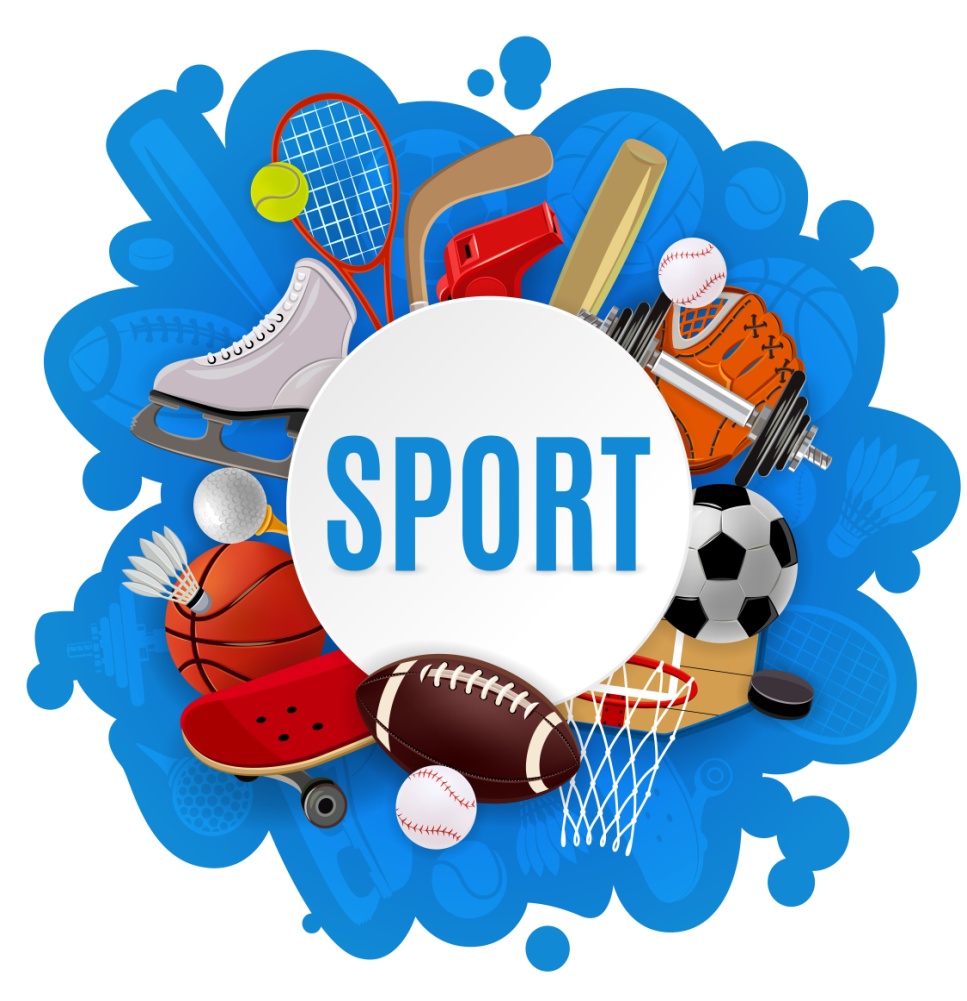 Sports
swimming – плаванье
cycling – езда на велосипеде
tennis – теннис
boxing – бокс
shooting – стрельба
equestrian jumping – конные прыжки
sailing – парусный спорт
rhythmic gymnastics – художественная гимнастика
judo – дзюдо
golf – гольф
snooker – снукер (вид бильярдной игры)
Sports
basketball – баскетбол
football – футбол
volleyball – волейбол
baseball – бейсбол
ski jumping – прыжки с трамплина
figure skating – фигурное катание
bobsleigh – бобслей
swimming synchronized – синхронное плаванье
rowing – гребля
kayak slalom – слалом на байдарках
biathlon – биатлон
Sports
cross country skiing – лыжные гонки
alpine skiing – катание на горных лыжах
snowboard – сноубординг
ice hockey – хоккей на льду
curling – кёрлинг
table tennis – настольный теннис
artistic gymnastics – спортивная гимнастика
bowling – боулинг
Sports
athletics – атлетика
wrestling freestyle – вольная борьба
weightlifting – тяжелая атлетика
fencing – фехтование
archery – стрельба из лука
badminton – бадминтон
field hockey – хоккей на траве
diving – дайвинг (ныряние)
cricket – крикет
Глагол Play
Использование этого глагола в английском языке очень легко угадать, так как он соответствует русскому слову «играть». Как правило, он используется с мячевыми командными играми (кроме гольфа), такими как, футбол, баскетбол, волейбол, теннис, а также с комнатными играми вроде шахмат и дротиков.
Например: Can you play darts? – Ты умеешь играть в дротики?
Глагол Go
Этот глагол ставится перед названиями видов спорта с окончанием -ing вроде лыж и сноубординга. Также это касается и рыбалки с охотой.
Другие примеры использования глагола go с названиями видов спорта: go cycling, go golfing (хотя это и мячевая игра), go sailing, go diving и т.д.
Можно также сказать go to aerobics, go to karate,  go to judo, go to gymnastics. Это будет означать, что вы посещаете регулярные тренировки по этим видам спорта.
Например: I go cycling on Sunday. — Я катаюсь на велосипеде в воскресенье.
Practise
Когда речь идет о более серьезном подходе, тренировках, тогда возможно использование глагола practise, который означает отрабатывать элемент, повторять одно действие много раз для его усовершенствования.
Пример: I practise a hook. – Я тренирую удар.
Глагол Do
Глагол do используют для того, чтобы обозначить индивидуальные виды спорта (athletics, archery, weightlifting) или занятия, состоящие из группы упражнений (yoga, aerobics, streches), плюс боевые искусства (judo, karate).
К примеру: I do yoga. – Я занимаюсь йогой.